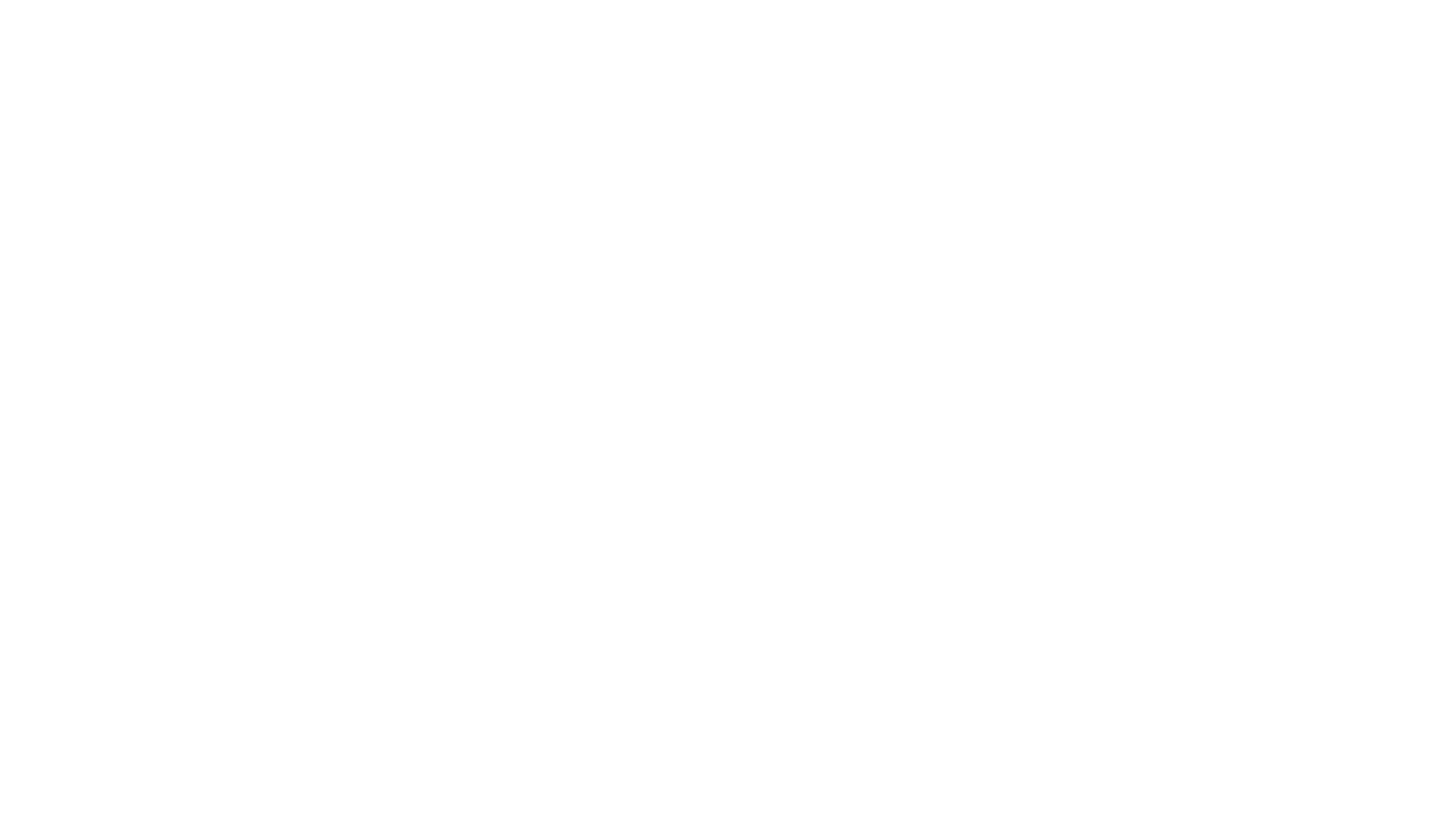 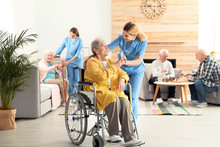 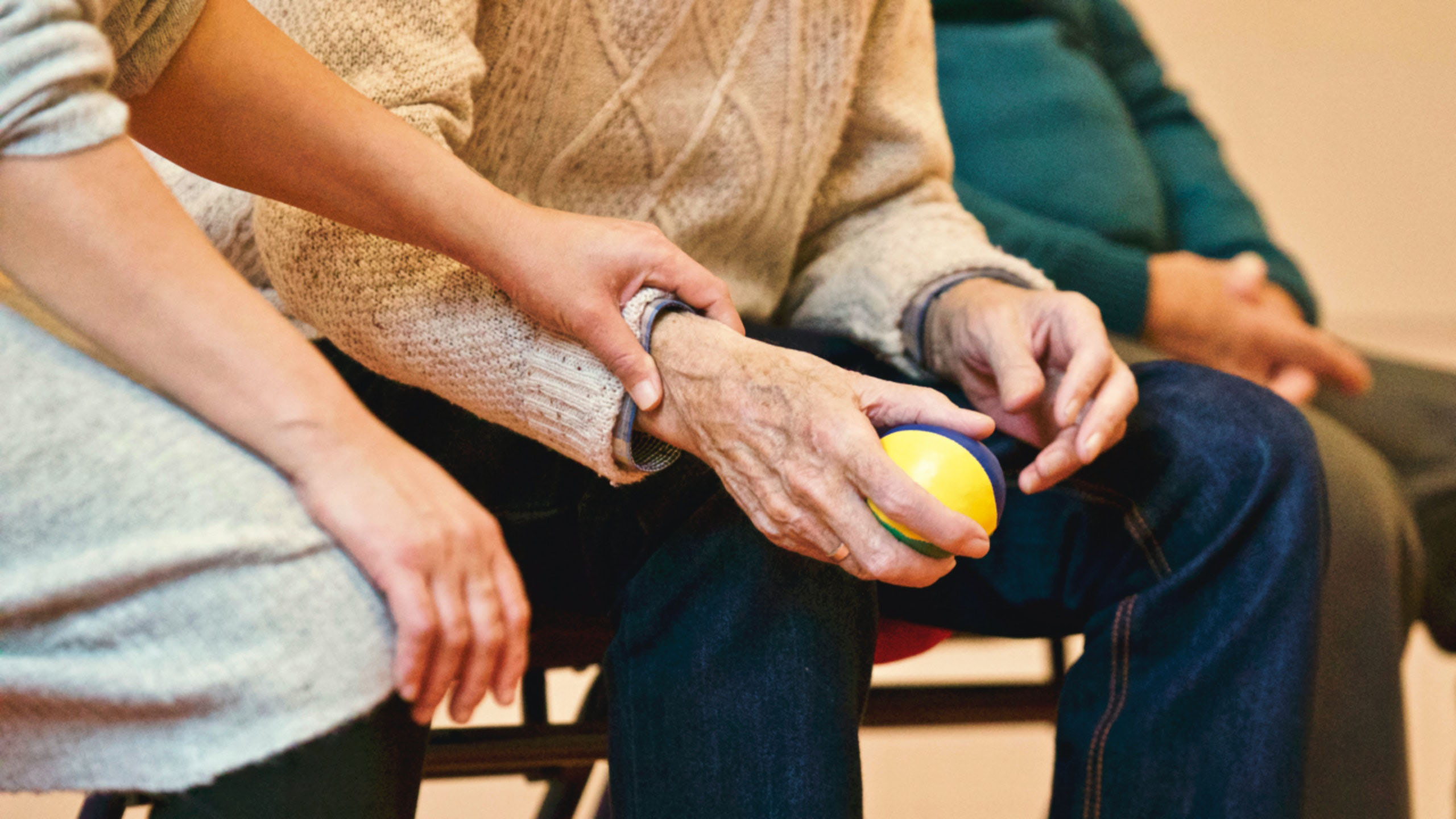 Social Care AND HOSPICE Placements
This Photo by Unknown Author is licensed under CC BY-NC-ND
What is Social Care?
Social Care providers (including Nursing and Residential Homes) often work with people for long periods allowing them to build strong and supportive relationships. Social Care professionals work holistically, frequently working with other services such as housing and the NHS to support vulnerable people.
Who is supported in Social Care settings?
Elderly
People with Dementia
People with a Mental health need
People with a Palliative/End of life diagnosis
People with a Physical disability
Sensory impairment
People with challenging behaviour
People with learning disabilities or autistic people
Nursing in Social Care
Who’s who in Social Care?
Carer - Works with people who need direct care and support, and are responsible for an individual’s overall comfort and independence.

Senior Carer - Same job as a care worker, but often with the additional duties of supervising and supporting a team of care workers. Some senior care workers take on responsibilities for particular areas of work within the service such as end of life care, moving and handling, dementia care or health and safety. 

Registered Nurse – work with people who have long-term conditions or who have physical disabilities, people with learning disabilities or individuals with mental health conditions. They assess, plan and evaluate individuals’ care and perform a range of clinical tasks such as taking blood samples and dressing wounds. 

Clinical Lead - within social care there are many opportunities for the right person to progress to a senior role within their organisation. Senior managers may have operational responsibility for a group of services or if they are qualified nurses specialise in clinical leadership. 

Registered Manager - responsible for the safety and quality of services registered with the CQC. This role involves managing people and being responsible for a service. A registered Manager may also be a practicing nurse and clinical lead. 

Various other roles may include: Activity Co-Ordinator, Deputy Manager, Nursing Associate, Social Worker, OT Support Worker, Complementary Therapy Support Worker, Social Prescriber, Care Co-Ordinator
Why a Placement in Social Care?
Health Care Professionals you may come across within social care include:
Activity co-ordinators
Registered managers
District nurses
Social workers
GP’s
Physio’s
Occupational therapists
Palliative care nurses
Podiatrist
Working in these care settings and providing care in peoples home environment encourages better health outcomes and helps build relationships
Improving individual’s quality of life, as social care provides tailored support plans to meet patient’s holistic needs and improve their overall health and wellbeing.
Gives you a different perspective on care
There are good career options 
Autonomous working
The social care sector boasts a wealth of talent who, each day, provide person-led, compassionate, and safe care to our most vulnerable people in society.
Ten myths about being a registered nurse in adult social care on Vimeo
Hospices
What is a Hospice?
Hospice care aims to improve the quality of life and wellbeing of adults, children and young people who have a terminal illness or a long term condition that cannot be cured, also known as life-limiting. It is free for patients, their carers and family members.
Hospice care can be provided at any stage of a person’s condition, not just at the end of their lives.  It can include symptom management, and social, practical, emotional and spiritual support. It helps people live as fully and as well as they can to the end of their lives, however long that may be.  This type of care is also known as palliative care, and can also be provided in other places, such as in a hospital, at home, or in a community setting.
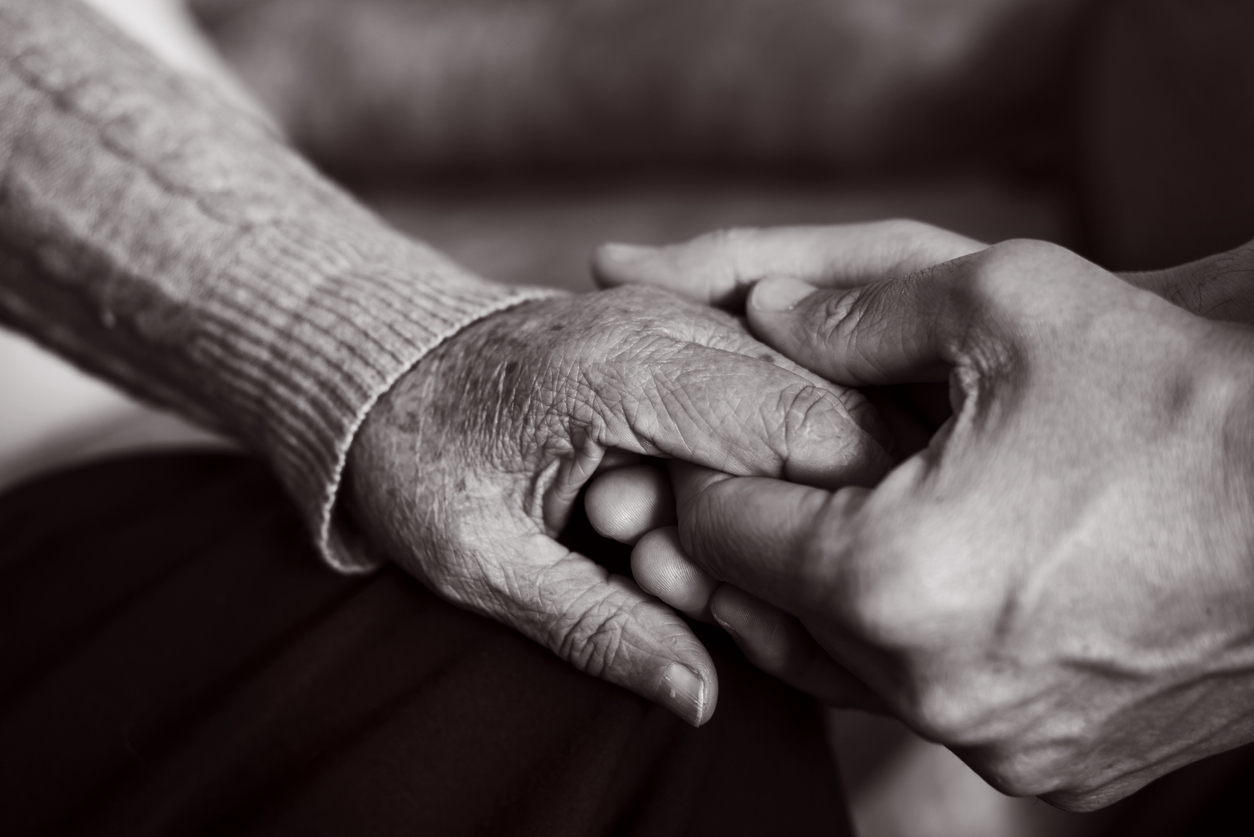 Who can get hospice care?
People with a terminal illness, or a condition that is long term and can’t be cured (also called life-limiting) can benefit from hospice care. Conditions where hospice care may be beneficial include:
dementia
heart, liver and renal failure
respiratory conditions such as chronic obstructive pulmonary disease (COPD)
neurological conditions such as motor neurone disease
frailty
cancer
Who’s who in the Hospice?
Career progression within a hospice
We currently have 2 nurse associates who have accessed their training as a HCA through the support of the Hospice, with 4 currently undergoing their training.

Nurses are also supported to undertake Advanced Nurse Practitioner qualifications as required.
Learning Opportunities
Assisting with ADL’s and personal care 
General observations
Supporting residents with their diet and nutritional needs whilst using appropriate aids to assist when needed 
Medication rounds – assisting with daily medications  
Wound care, assessing skin integrity, pressure sores/ulcers, taking swabs 
Percutaneous Endoscopic Gastrostomy (PEG) feeds 
Diabetes – Diet, Blood sugar levels, Insulin 
Pain assessment and management, use of syringe drivers
Symptom control and End of Life Care
Caring for patients with long term conditions, eg stroke, heart disease, HTN, COPD, Cancer, Osteoporosis
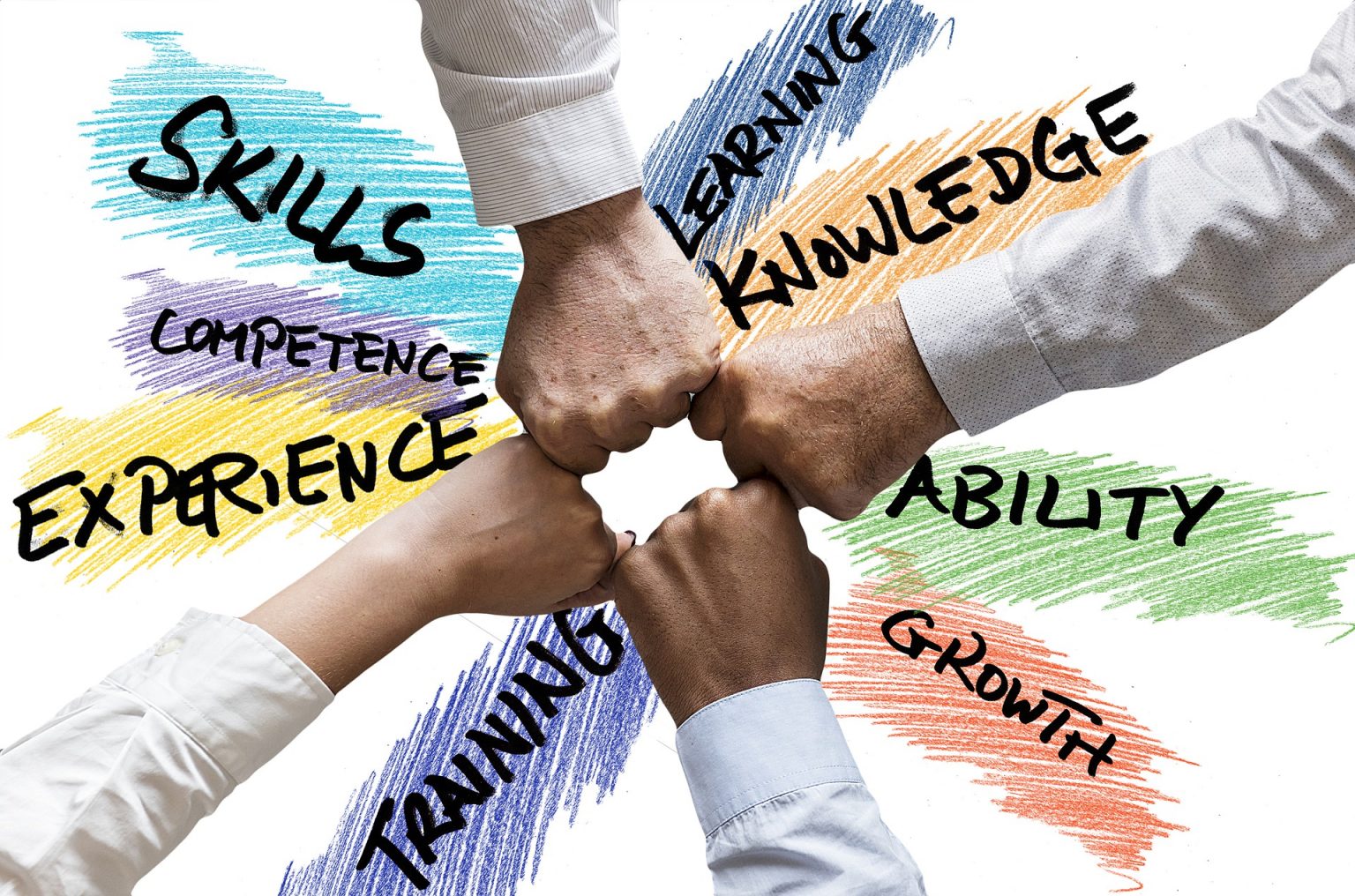 Learning Opportunities
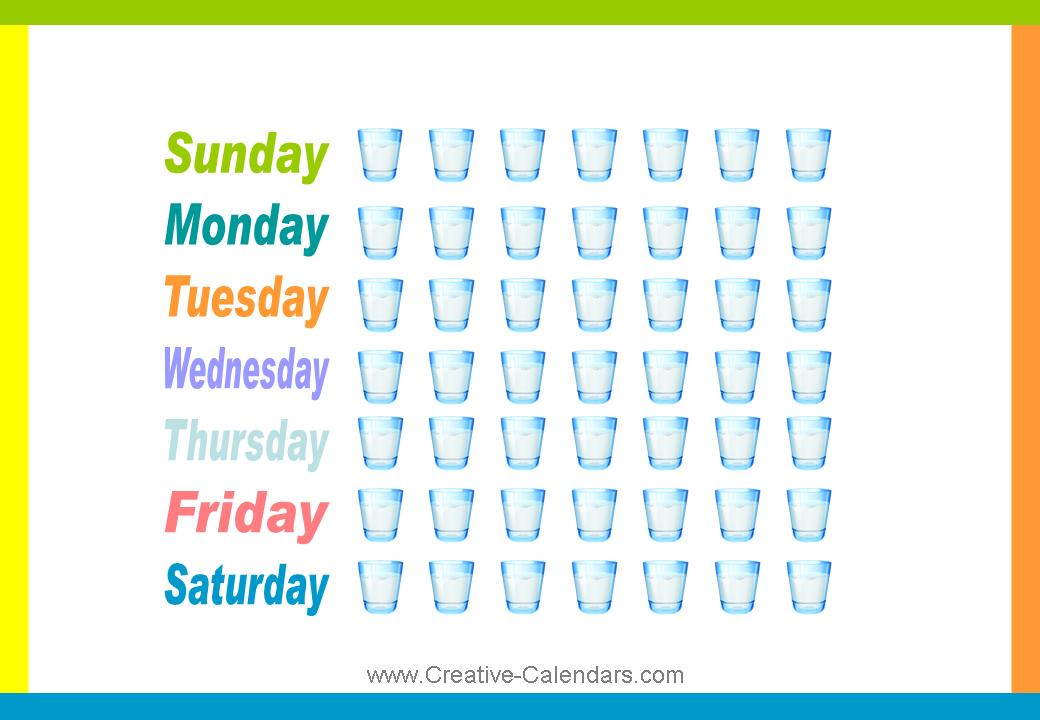 Admission and discharge care and planning
Writing and evaluating care plans 
Attending MDT meetings – Reviews 
Psychological wellbeing and safeguarding
Assessments of mental capacity, best interest’s decisions, risk strategies and DoLS care plans
Management of challenging behaviour
Ward rounds – with GP
Management of a deteriorating resident
Assist with toileting + maintaining dignity and privacy 
Managing the use of appropriate aids including pans, bottles + commodes and selects correct continence and feminine hygiene products
Possible catheterization and stoma care
Recognize signs and symptoms of dehydration or fluid retention and accurately record fluid intake and output.
Medicines Management
What is a MAR chart?
The MAR chart is NOT a prescription sheet. It is a document used to record administration of medicines. The NHS prescription or a written “direction” from the prescriber is the authority for care workers to administer medicines.
Identification of residents 
Nursing home staff usually know their residents very well, but new, agency staff and student nurses may be unfamiliar with residents. Many medication administration record (MAR) charts allow the possibility of attaching a photograph of the resident to the chart to aid identification and this procedure should be adopted where possible.
Webinar recording: managing medicines in care homes and the community. 25 September 2018 - YouTube
Webinar approx. 1hr

Overview | Managing medicines for adults receiving social care in the community | Guidance | NICE
Link to NICE guidelines for meds in social care
If you are not confident that you are able to administer the medication to the right resident that don't do it.
Positive Feedback
The length of my placement that initially looked endless soon flew past, such that I still miss the place and wouldn’t hesitate to join the team in future or recommend any prospective students or employees to be part of the team.
This placement has been wonderful with both the staff and my practice assessor. They made me
feel I am part of them from the beginning to the end.
He took the
time to explain things in depth which allowed me to expand my knowledge greatly.
My practice assessor always made sure that I had plenty of opportunities to shadow him which
allowed me to feel confident in any area that I worked.
I also found that the rapport that staff built with service-users/residents was phenomenal.
He is more than willing to share his wealth of knowledge and expertise in this placement which benefited me enormously.
For information on jobs in Social Care you can either visit our careers website Vacancies - NHS Careers NW , each individual Nursing Home/Hospice website or some vacancies are advertised on Indeed
Benefits of working in a number of SC settings include:
Free Parking
Free meal option whilst on shift
Annual Payment of NMC registration
Workplace pension scheme
Some offer a welcome bonus and attendance bonus
Useful links
Nursing in social care LSC_2022.pdf

Social-care-a-rewarding-career_ S4C.pdf